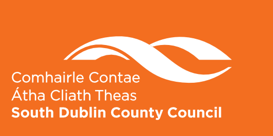 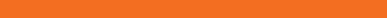 Lucan Demesne ParkPart 8Upgrade of Entrance
Meeting of South Dublin County Council
17th December 2024
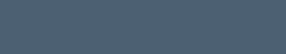 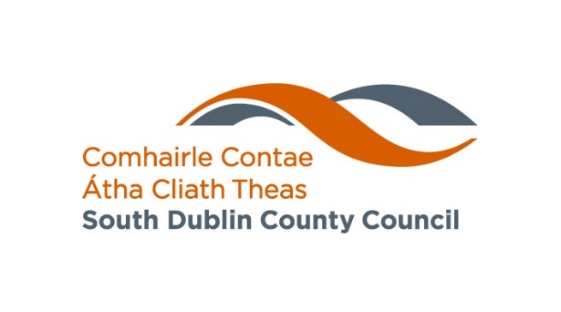 The proposals are for the upgrade works for the entrance and route into Lucan Demesne:
The construction of a timber boardwalk from the plaza to the existing river side path of approximately 120m in length and 2.5m in width.
All related hard and soft landscape works including associated planting.
All ancillary works.
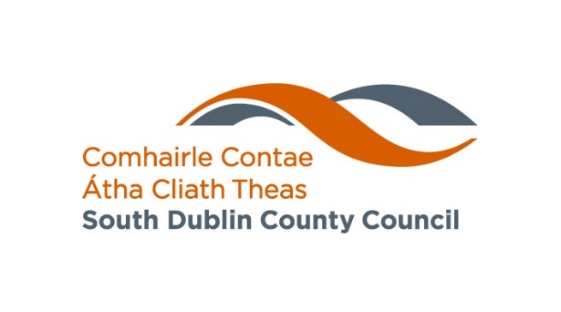 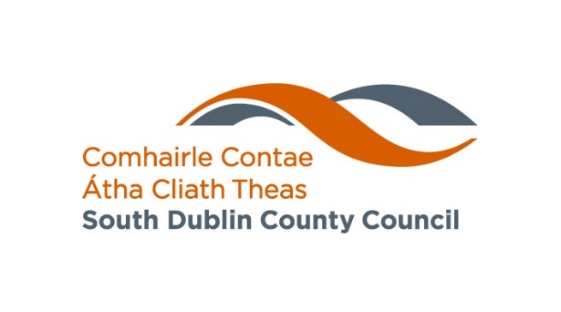 Site Location
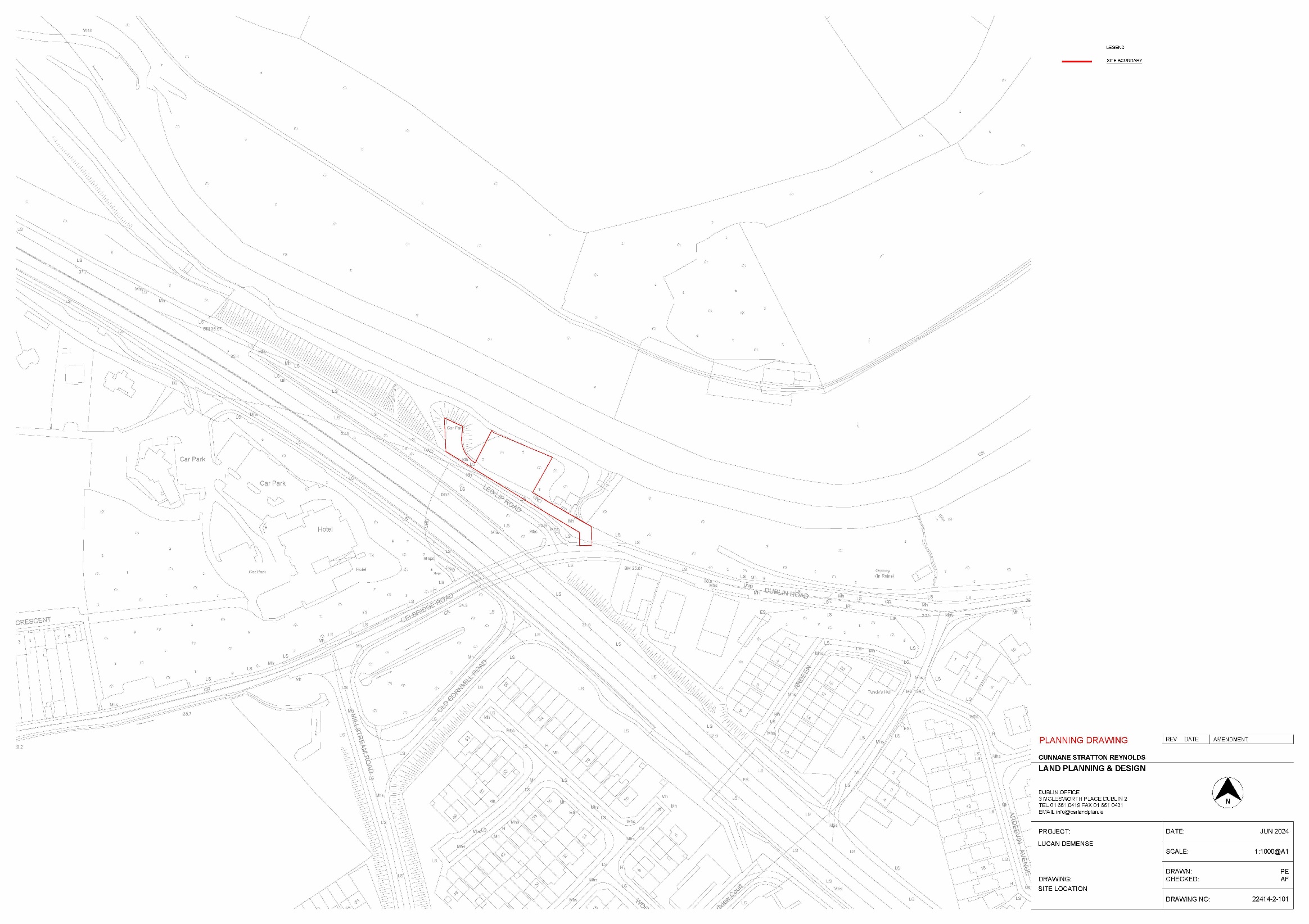 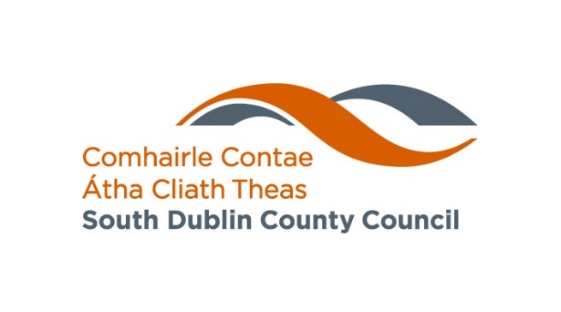 Landscape Masterplan
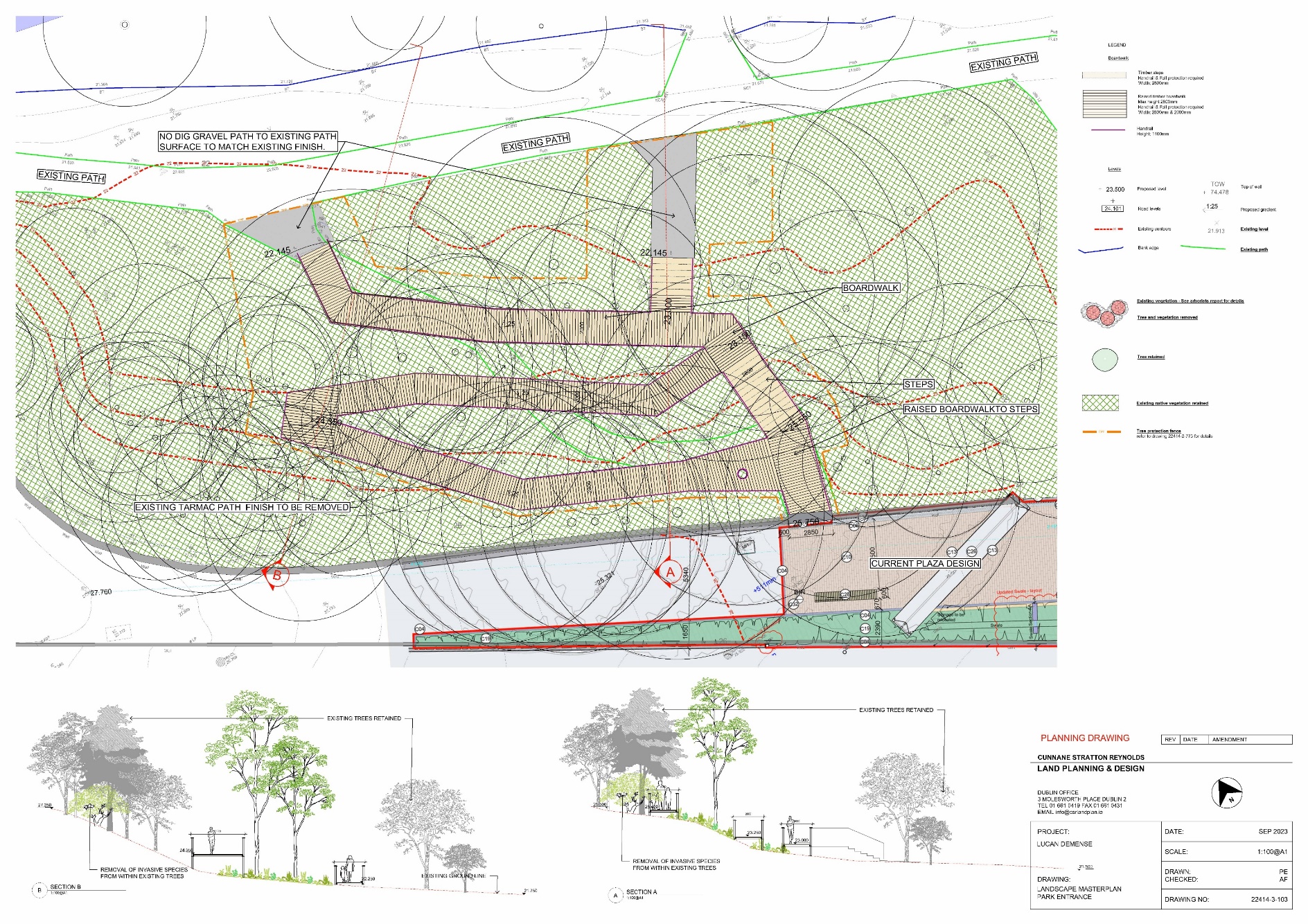 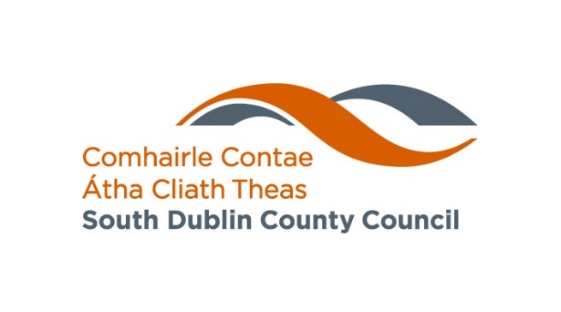 Site Boundary
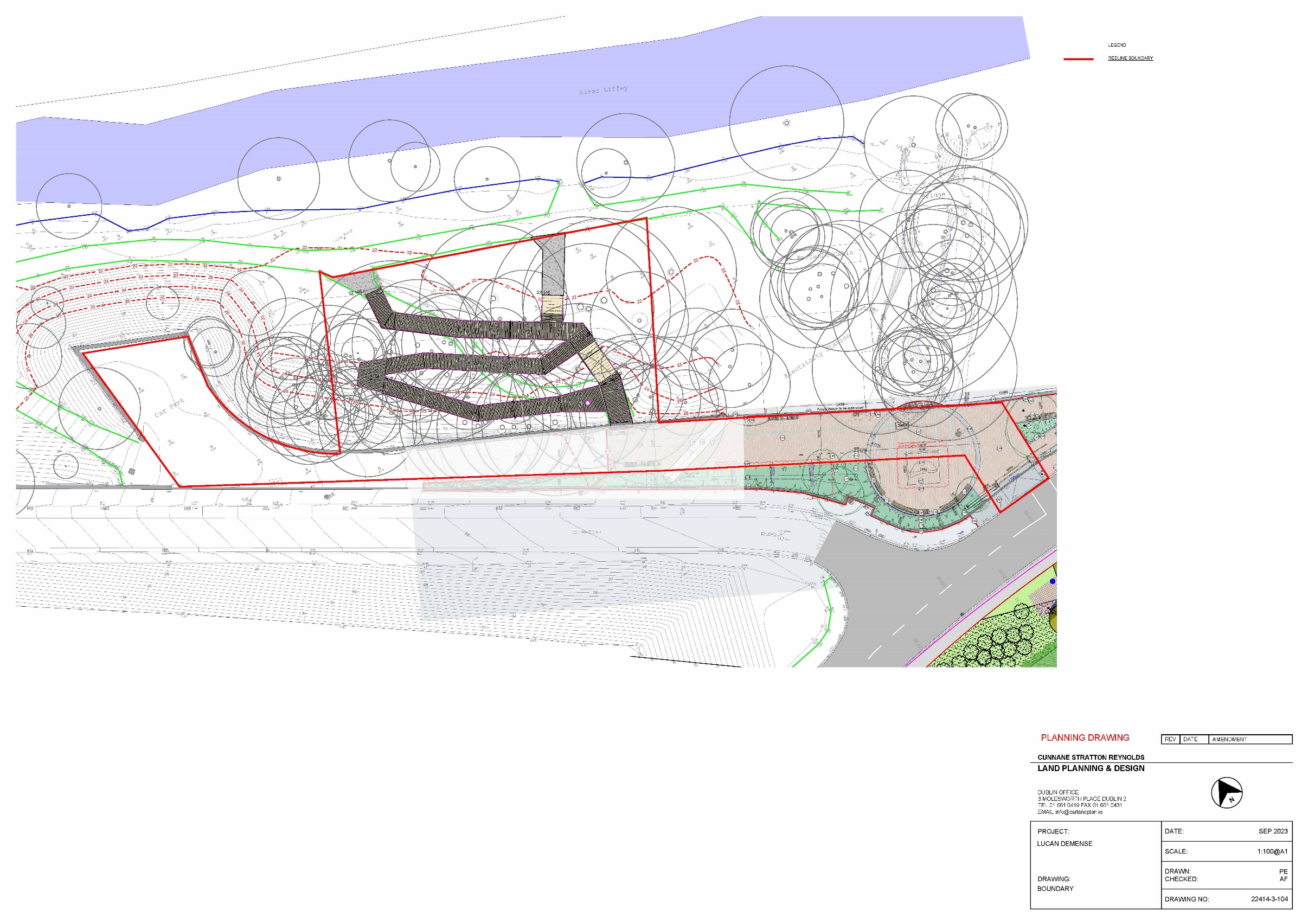 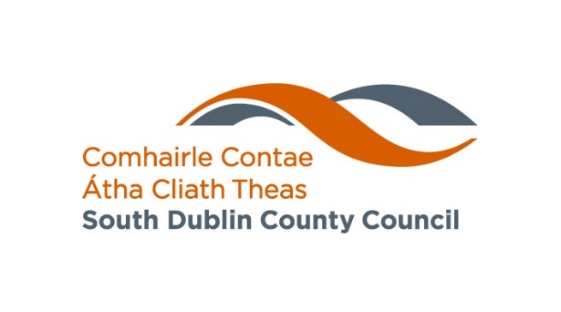 Part 8 Consultation
The plans and particulars of the proposed development are available for inspection online on the Council’s Public Consultation Portal website (http://consult.sdublincoco.ie) during the period from 8th of January 2025 to 19th of February 2025.
Printed plans and particulars will be available for inspection or purchase at a fee not exceeding the reasonable cost of making a copy at County Hall, Tallaght, Dublin 24 during office hours from 8th of January 2025 to 5th February 2025.
Submissions or observations with respect to the proposed development dealing with the proper planning and sustainable development of the area in which the proposed development will be situated may be made in writing up to 5pm on 19th of February 2025 and may be submitted either via:
Online Submissions: http://consult.sdublincoco.ie